Intermolecular Bonds
Jason R Mayberry, PhD
Types of Chemical Bonds
1
1
Molecular Bonds
Atoms
Molecule
δ –
8
δ+
δ –
δ+
Inter-Molecular Bond
δ –
δ+
δ+
δ+
δ+
Intra-Molecular Bonds (Inside the molecule) :  Bonds between atoms which are strong enough to form molecules (Ionic or Covalent)
Inter-Molecular Bonds:
 Attractive forces between molecules which are not strong enough to form new molecules.
Types of Inter-Molecular Bonds
Hydrogen Bonds:  Attraction between Polar Molecules
Van Der Waals (London) Forces:  Attraction between non-Polar Molecules
Hydrogen Bonds
δ –
δ –
δ –
δ –
δ+
δ+
δ+
δ+
δ+
δ+
δ+
δ+
Inter-Molecular attraction between:
A Hydrogen atom which has a partial “+” charge (as in a polar covalent bond)
An atom which has a negative charge or an unbound pair of electrons
Important biological instances with H that will form Hydrogen bonds.
…O–Hδ+
…N–Hδ+
Biologically Important in:
Water:  Lots of unique properties
DNA:  Keeps two strands together
tRNA:  Folding back on itself
Proteins:  Involved in folding and stability
Hydrogen Bonds
Common Hydrogen Bonds
H
H
H
H
O
O
N
N
C
C
C
C
R
R
H
H
Hydrogen bonds often form between partially charged H atoms (i.e. O – H and N – H , and lone pairs of electrons not participating in bonds.
Hydrogen Bond
Hydrogen Bond
OH
OH
O
O
O
H
H
H
H
H
H
Hydrogen Bonds
Hydrogen Bond:  weak bond between molecules due to the attraction of constituent atoms with opposite partial charges.
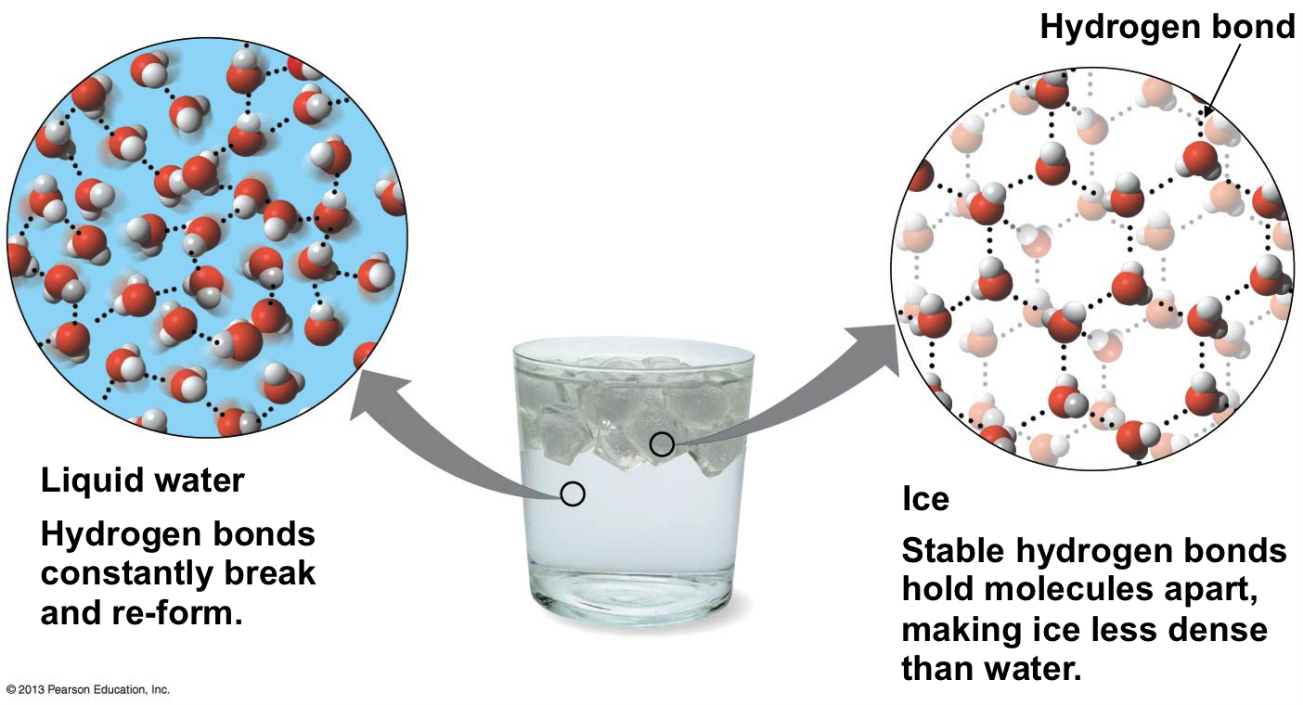 Most Common Example:  Water
Hydrogen Bond
O
O
O
H
H
H
H
H
H
δ+
δ–
OH
N
H2
Any two molecules with opposite partial charges can experience hydrogen bonds.
Hydrogen Bond
Continuum of Bonding Types
Intra-molecular
Inter-molecular
Non-Polar Covalent
Polar Covalent Bonds
Ionic Bonds
Hydrogen Bond
50/50 Sharing
75/25 Unequal Sharing
100/0 No Sharing
Partial Charges
Water
Sodium Chloride
Methane
Na+Cl–
H
δ–
C
O
O
O
O
O
O
O
H
H
H
H
H
H
H
H
H
δ+
δ+
H
H
H
H
H
H
H
H
–
Na+
Cl–
O
+
H
δ+
Sodium Ion
Chloride Ion
H
+
Hydroxide Ion
Hydrogen Ion
Van der Waals (London) Forces
1
δ δ +
6
1
1
1
δ δ –
Inter-molecular Attraction between Non-Polar Molecules
Electron cloud around atoms wobbles slightly
Wobble produces a temporary dipole
This dipole can induce a dipole around neighboring atoms
Attraction between the temporary dipoles causes a weak temporary attraction known as Van Der Waals Attraction
Biologically Important in:
Cell membranes
Protein folding
Ligand-Receptor
Gecko feet pads
Johannes van der Waals
1
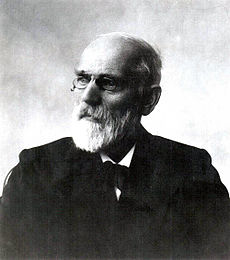 1
6
1
1
Methane
No Attraction when distant
Very Weak attraction when close
H
H
H
H
H
H
H
H
C
C
C
C
C
C
C
C
H
H
H
H
H
H
H
H
H
H
H
H
H
H
H
H
H
H
H
H
H
H
H
H
H
H
H
H
C
C
C
C
C
C
C
C
H
H
H
H
Continuum of Bonding Types
Intra-molecular
Inter-molecular
Non-Polar Covalent
Polar Covalent Bonds
Ionic Bonds
Hydrogen Bond
Van der Waals
Between Partially Charged groups
Between non-Polar groups (induced dipoles)
75/25
100/0
50/50
Water
Sodium Chloride
Methane
Na+Cl–
H
δ–
C
O
O
O
O
O
O
O
C
C
C
C
H
H
H
H
H
H
H
H
H
H
H
H
H
δ+
δ+
H
H
H
H
H
H
H
H
H
H
H
H
C
C
C
C
–
Na+
Cl–
O
+
H
δ+
Sodium Ion
Chloride Ion
H
+
Hydroxide Ion
Hydrogen Ion
Continuum of Bonding Types
Intra-molecular
Inter-molecular
Non-Polar Covalent
Polar Covalent Bonds
Ionic Bonds
Hydrogen Bond
Van der Waals
Between Partially Charged groups
Between non-Polar groups (induced dipoles)
50/50
75/25
100/0
Methane
Water
Sodium Chloride
Na+Cl–
H
δ–
C
O
O
O
O
O
O
O
C
C
C
C
H
H
H
H
H
H
H
H
H
H
H
H
H
δ+
δ+
H
H
H
H
H
H
H
H
H
H
H
H
C
C
C
C
–
Na+
Cl–
O
+
H
δ+
Sodium Ion
Chloride Ion
H
+
Hydroxide Ion
Hydrogen Ion